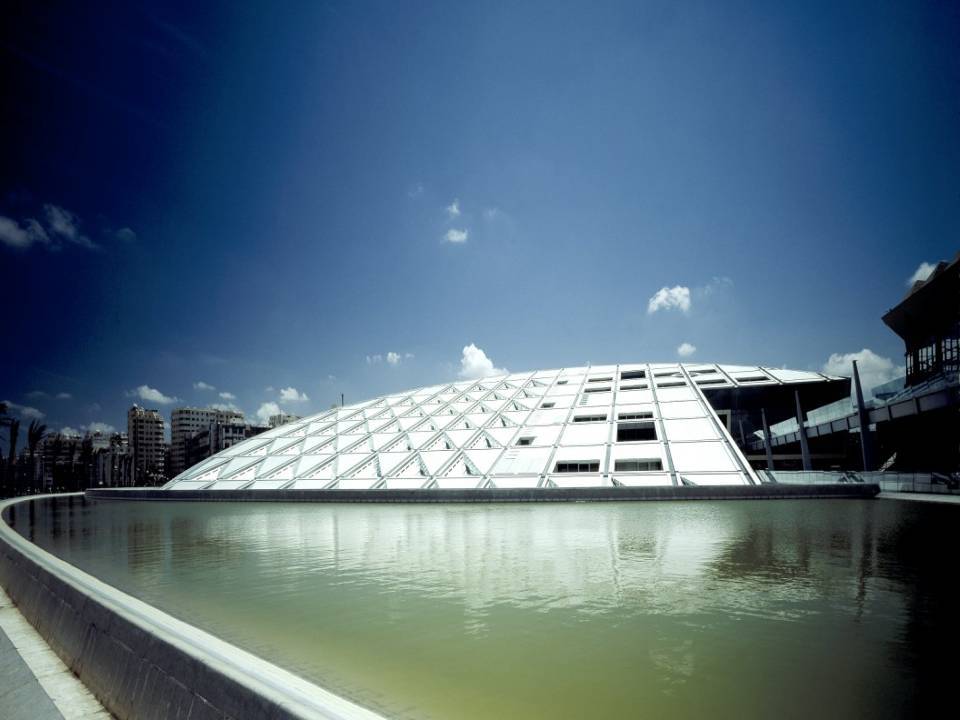 “Creative Commons”in the Arab World
المشاع الإبداعي في العالم العربي


هالة السلماوي 
 محامية ومسئول الملكية الفكرية

Hala Essalmawi
Principal Attorney & IPR Officer
29 April 2012
المشاع الإبداعي
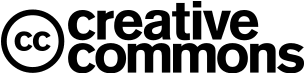 بعض الحقوق محفوظة
Some Rights Reserved
وهي مجموعة من التراخيص المرنة التي تُمكن المبدع من تقرير مدى الإتاحة/القيود المفروضة على استخدام مصنفه.

 www.creativecommons.org
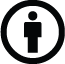 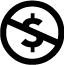 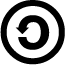 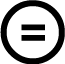 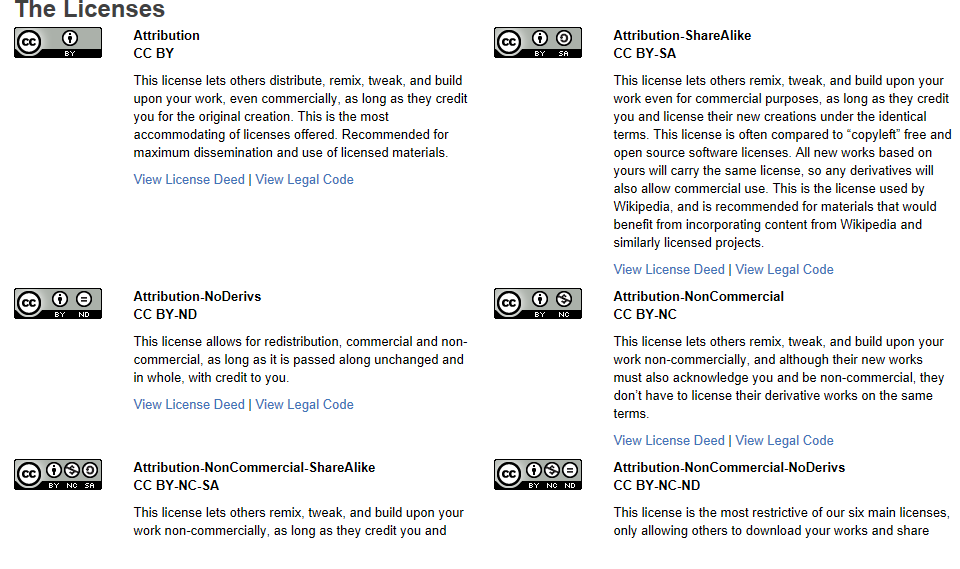 -المشاع الإبداعي موجود في 72 دولة حول العالم
منهم 4 دول عربية 

-لا تحتاج تشريع جديد 
-صاحب الحق يتخلى عن بعض حقوقه
-لابد من ترجمتها للغة الدولة وتعديلها طبقاً لقانون حقوق المؤلف بالدولة المعنية
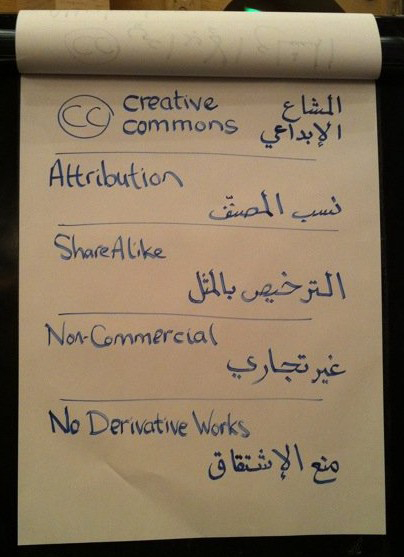 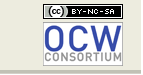 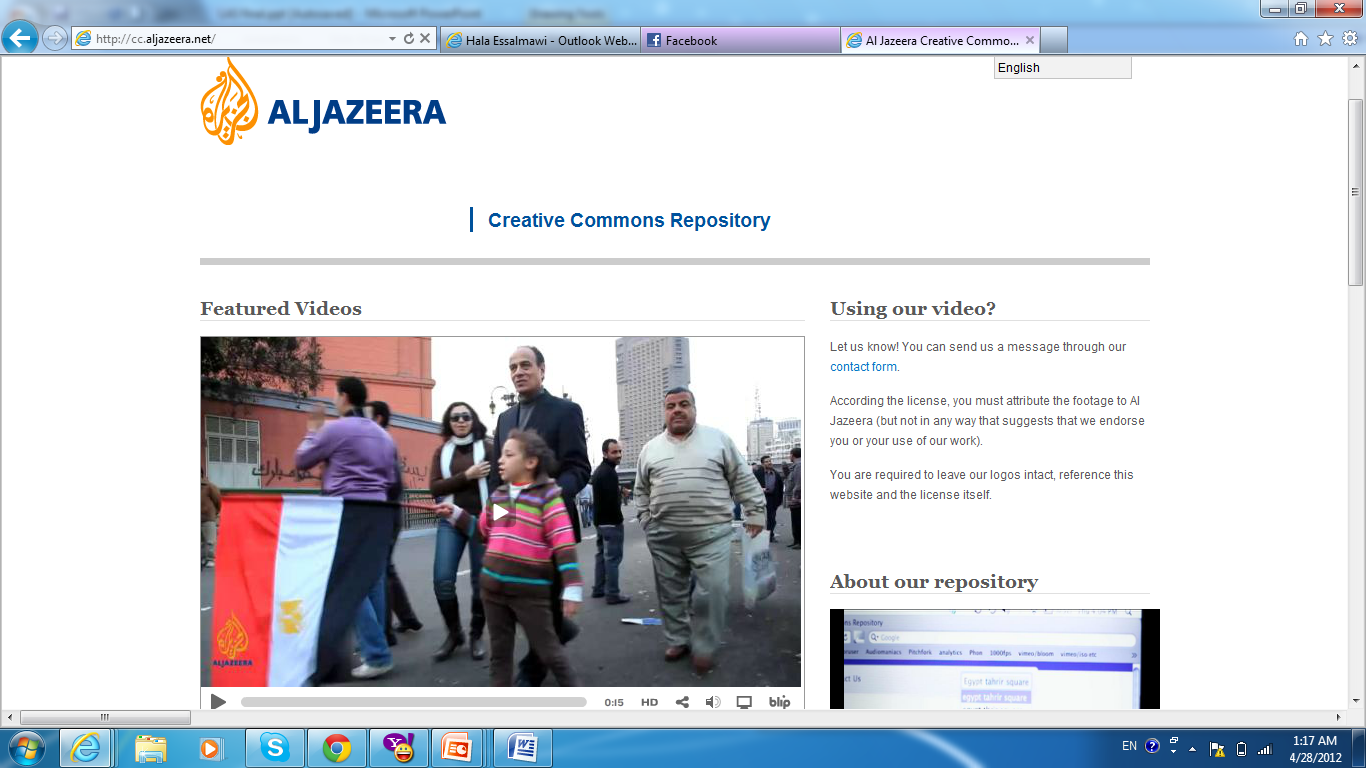 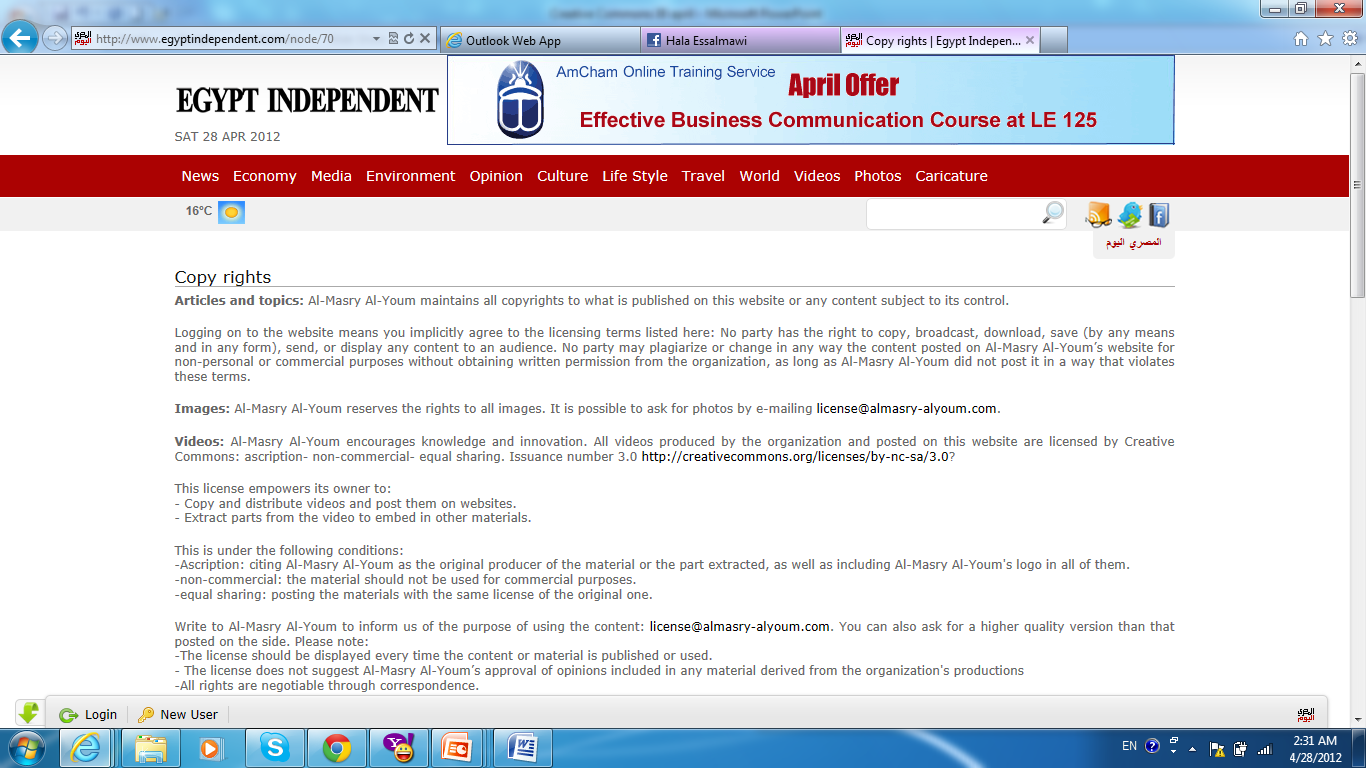 Approximate Minimum Total CC Licensed Works as of July 2008:~130milion
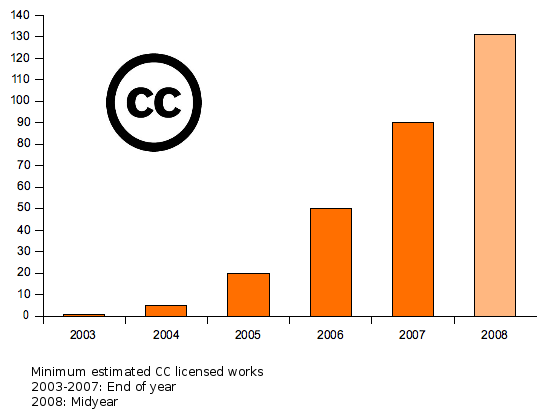 Source: http://wiki.creativecommons.org/Metrics,  content on this site is licensed under a CC attribution 3.0 License
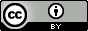 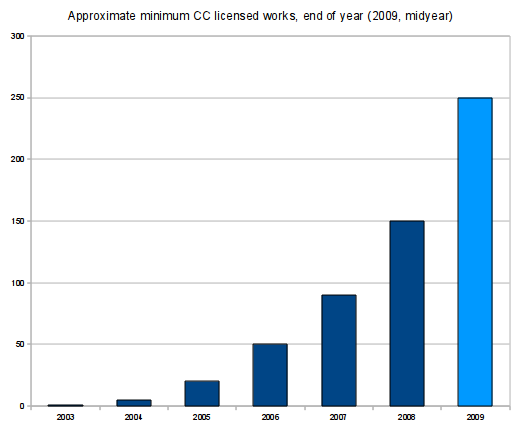 Source: http://wiki.creativecommons.org/Metrics,  content on this site is licensed under a CC attribution 3.0 License
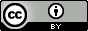 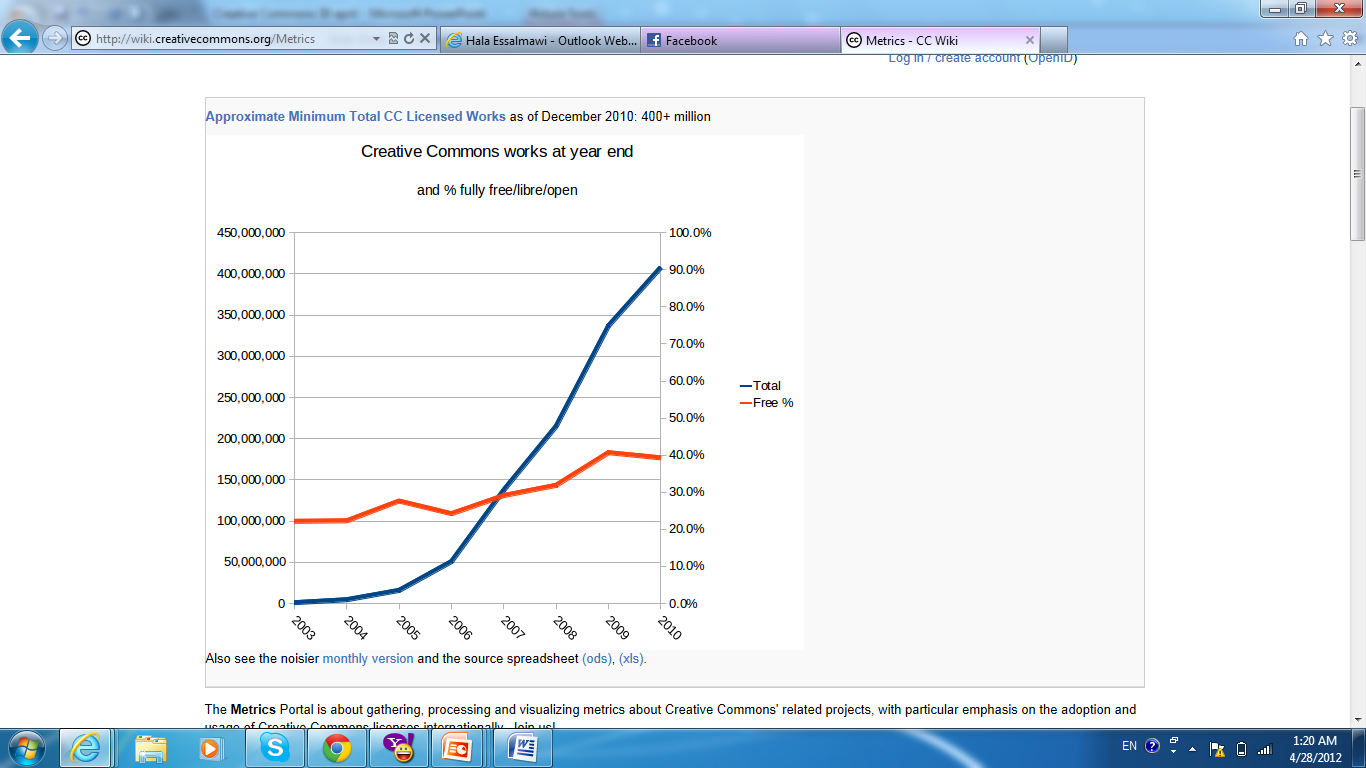 إصدارات
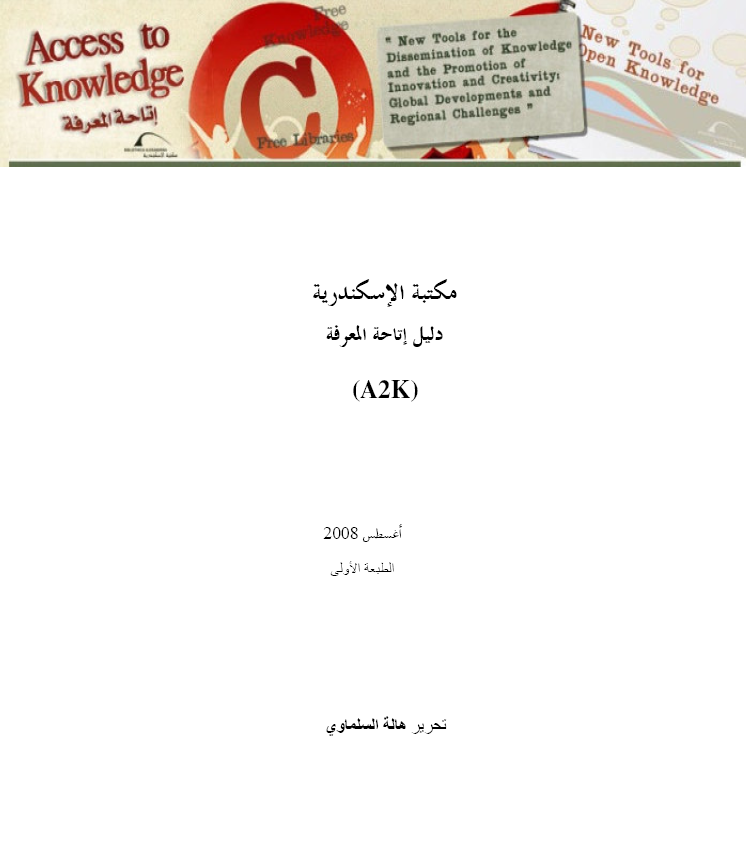 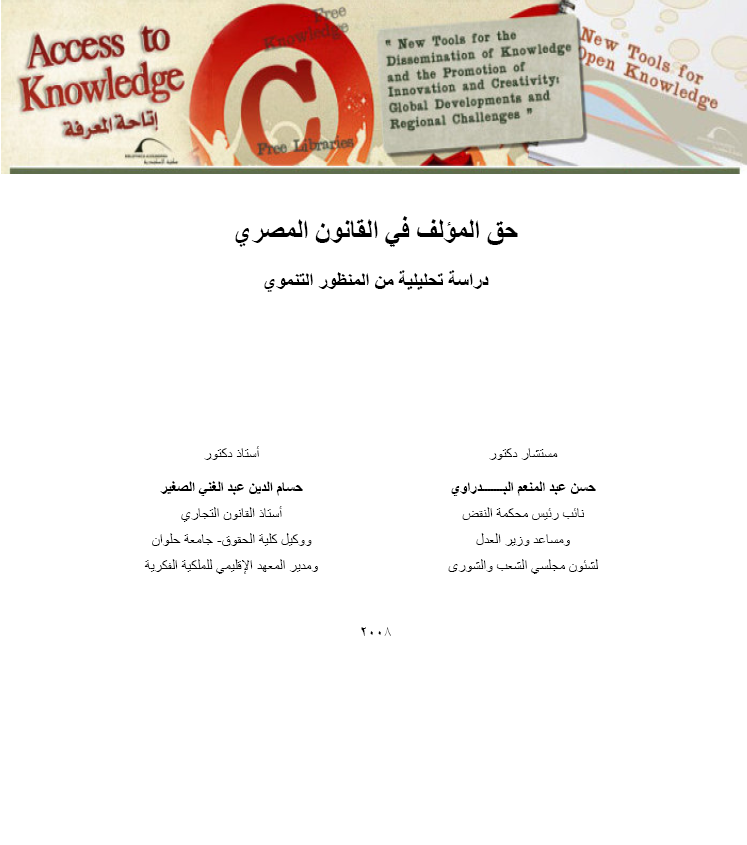 Creative Commons المشاع الإبداعي
http://www.youtube.com/watch?v=46gZDW9RG_Y&feature=relmfu
شكراً 

www.bibalex.org/a2k